Unit 1: Three Major Religions in Europe
SS6G11-The student will describe the cultural characteristics of Europe. 
a. Describe the major religions in Europe; include Judaism, Christianity, and Islam.
Culture: Religion
There are 3 major religions in Europe that influenced culture.
We will study the historical content of these religions and provide a fair/unbiased mindset.
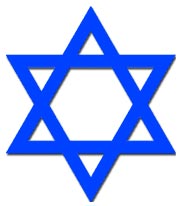 Judaism
Judaism is an Abrahamic religion -- a faith which recognizes Abraham as a patriarch or the founder of this faith. 
The early part of the story is told in the Hebrew Bible (Old Testament).
Holy Books are the Tanak with the Talmud and the Torah (Laws).
Judaism
Judaism was created around 1300 BC in Mesopotamia.
Today there are 14 million members with a large population located in Israel, Europe, and the USA. 
The original language of the Jewish faith is Hebrew. 
Spiritual leaders are called rabbi and the place of worship is called a synagogue (Temple).
Judaism
The day of worship for this faith is Saturday and it is referred to as Shabbat in Hebrew (Sabbath)
Refers to God as Yahweh
Believes in obedience to God & atonement for sins
Judaism is a monotheistic faith= Believing in 1 God.
Judaism
Major holidays are based on religious traditions
Examples are:
1. Rosh Hashanah: Jewish New Year 
2. Yom Kippur: Day of Atonement 
3. Hanukkah (A.K.A. Jewish Christmas)
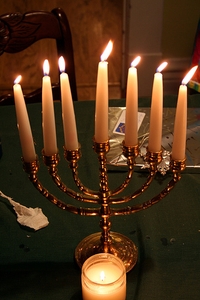 Christianity
Christianity is an Abrahamic religion, which was created from Judaism.
 The Christian religion and the Christian Church, from the ministry of Jesus and his Twelve Apostles.
Christianity
This religion started around 33 A.D. and was spread around the world by the Romans/Greeks in 313 A.D.
The holy book for this faith is the Bible.
Day of worship is traditionally Sunday (Sabbath), within buildings called churches, chapels or cathedrals.
Christianity
There are a variety of denominations, such as: Roman Catholic, Eastern Orthodox, and Protestant (Baptist, Methodist, Presbyterian, etc.)
Followers believe in life after death in Heaven.
Christianity
Christianity is a Trinitarian-Monotheistic faith= Believing in 1 God (Father, son, & holy ghost).
Religion is based on salvation.  
It was created in Palestine (Mesopotamia).
Christianity
Jesus of Nazareth is the founder of this religion.
Christianity is know has the world’s largest religion with over 2 billion followers.
Christianity
Major holidays are:  
Advent (Nov. 30 - Dec. 24)
Christmas (Dec. 25)
Lent (40-day period prior to Easter)Good Friday (last Friday before Easter)
Easter (date varies)
Islam
Islam is a monotheistic religion based on revelations received by the Prophet Muhammad in the 7th century.
 The Qur'an (Koran) is Islam's holy book. 
Today Islam is the second largest religion in the world (1.3 billion followers).
Islam
The Arabic word Islam means "submission," reflecting the religion's central tenet of submitting to the will of God. 
Islamic practices are defined by the Five Pillars of Islam: faith, prayer, fasting, pilgrimage and alms.
Islam was created around 622 CE in Mecca, Saudi Arabia.
Islam
The original language of Islam is Arabic.
Followers attend services in mosques.
God is referred as Allah.
Islam
Followers believe in life after death in paradise.  In order to get to paradise, followers  must:
Submitting to the will of Allah 
2.    Follow the Qur'an, Hadith (words of Muhammad), & the Five Pillars of Islam
Islam
Major holidays are:
1. Ramadan-Month long, begins Oct. 16
2. Eid al-Fitr- Festival of Breaking the Fast 
3. Hijra-Week long; begins 1 Muharram 
4. Eid al-Adha- Festival of Sacrifice
References
http://www.bbc.co.uk/religion/religions/judaism/history/history_1.shtml
http://www.religionfacts.com/judaism/history.htm
http://www.religionfacts.com/christianity/history.htm
http://www.religionfacts.com/islam/fastfacts.htm